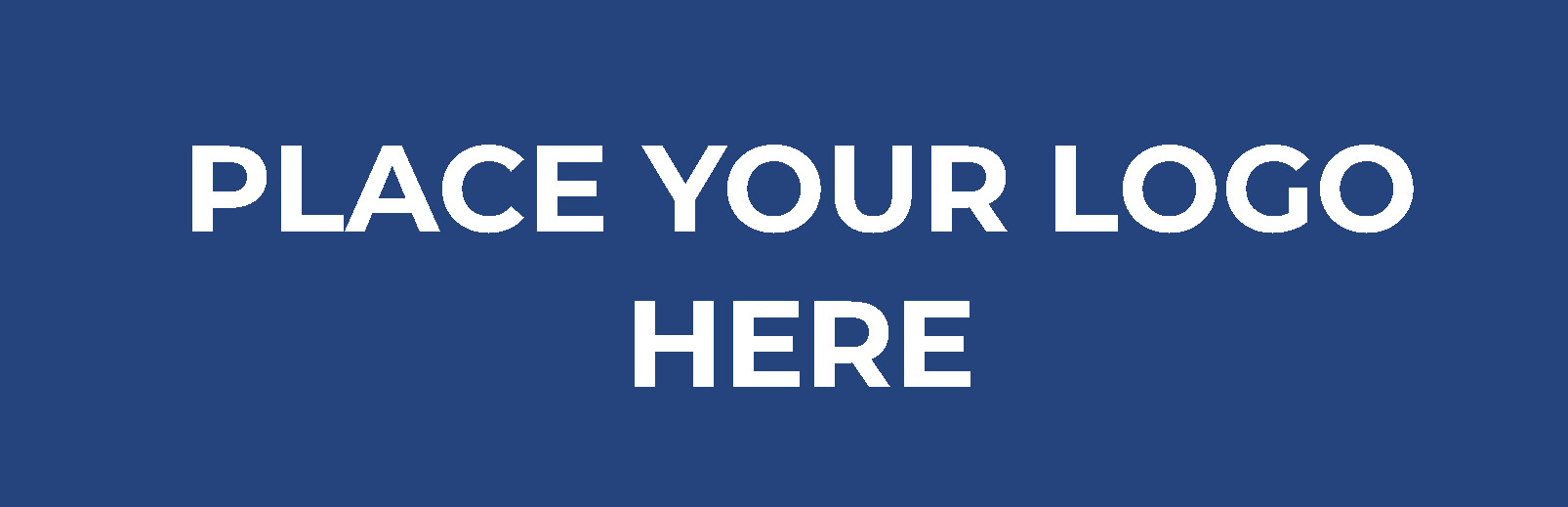 INSERT YOUR ASSOCIATION
NAME HERE
DATE | TIME
ADDRESS